Grade A/A*
Gradient
Calculate or estimate gradients of graphs and areas under graphs (including quadratic and other non-linear) interpreting results in cases such as distance-time, velocity-time and financial contexts
If you have any questions regarding these resources or come across any errors, please contact 
helpful-report@pixl.org.uk
Key Vocabulary
Gradient
Estimate 
Linear
Non-linear
Quadratic
Velocity
Gradient from a linear graph
A linear graph is a straight line graph with an equation which can be written in the form y = mx + c
The gradient is ‘m’ and can be found from the graph
y
Up 
Along
= m
Up
Along
x
Gradient from a linear graph
Find the gradient of this graph
y
6 
3
6
= 2 =gradient
3
x
Gradient from a linear equation
Rearrange this equation to make y the subject and identify the gradient of this linear graph.
2y - 5x + 8 = 0
2y = 5x - 8
                y =     x  - 4
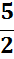 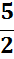 Gradient =
Gradient from a linear equation – now you try
Rearrange this equation to make y the subject and identify the gradient of this linear graph.
3y + 4x - 9 = 0
Gradient from a linear equation – now you try
Rearrange this equation to make y the subject and identify the gradient of this linear graph.
3y + 4x - 9 = 0
3y = -4x + 9
                y =     x  + 3
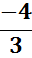 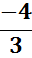 Gradient =
Gradient of a quadratic graph
This is a quadratic graph with equation  y = x2
y
We can estimate the gradient of this graph at the point (2,4) by considering points just above and just below x= 2
ie x = 2.1 and x = 1.9

Between x = 2.1 and x = 1.9
Gradient = 
4.41 – 3.61
2.1 – 1.9
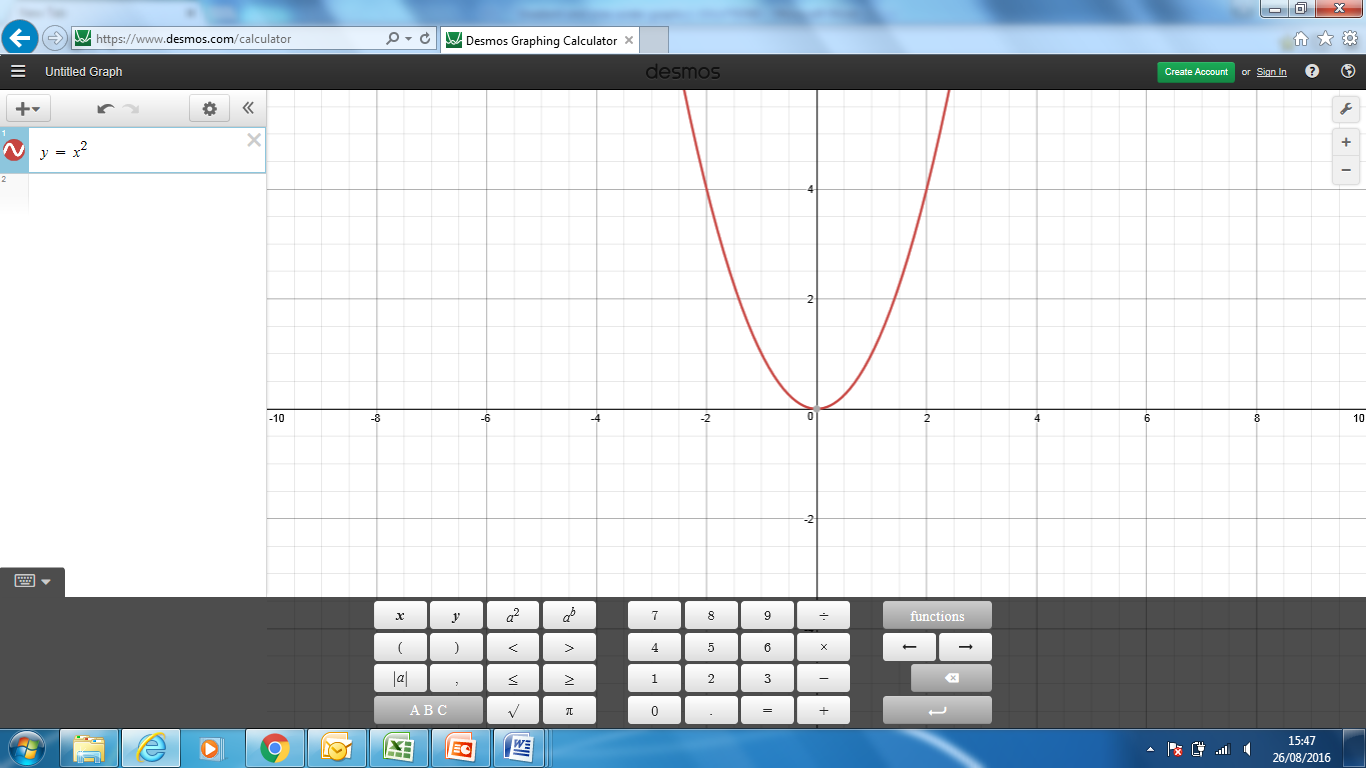 x
= 4
Gradient of a quadratic graph – now you try
This is a quadratic graph with equation  y = x2- 3x + 1
y
Estimate the gradient of this graph at the point (0,1) by considering points just above and just below x= 0
ie x = 0.1 and x = -0.1
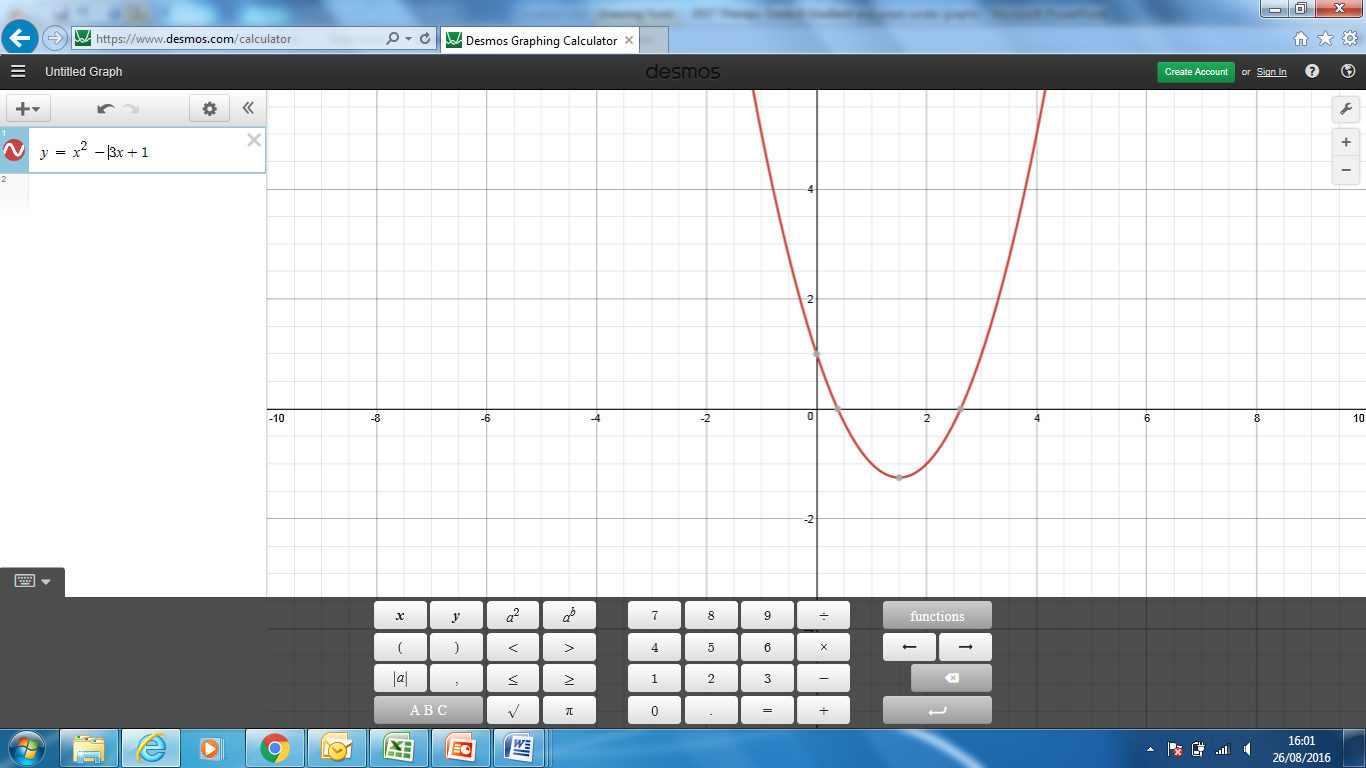 x
Gradient of a quadratic graph – now you try
This is a quadratic graph with equation  y = x2- 3x + 1
y
Estimate the gradient of this graph at the point (0,1) by considering points just above and just below x= 0
ie x = 0.1 and x = -0.1
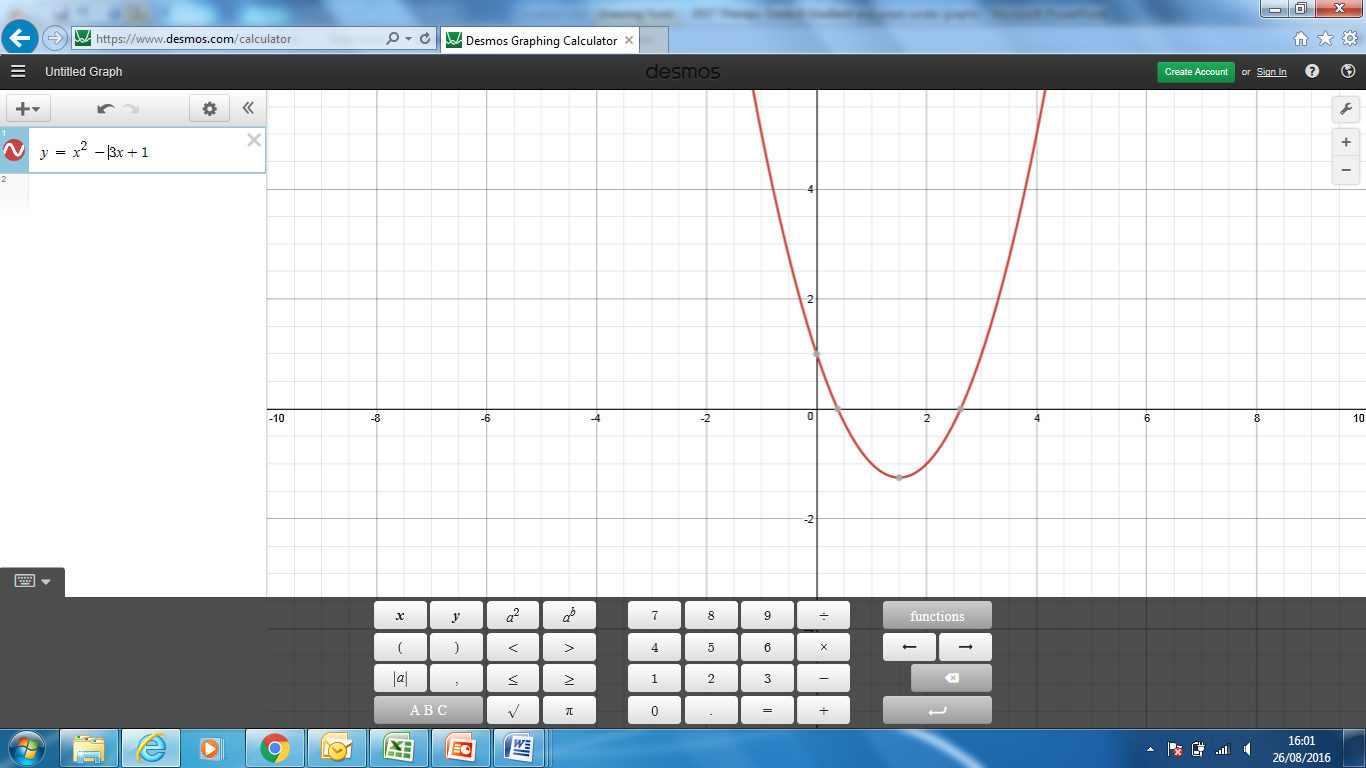 Between x = 0.1 and x = -0.1
Gradient = 
1.31 – 0.71
-0.1 – 0.1
x
= -3
Interpreting gradient
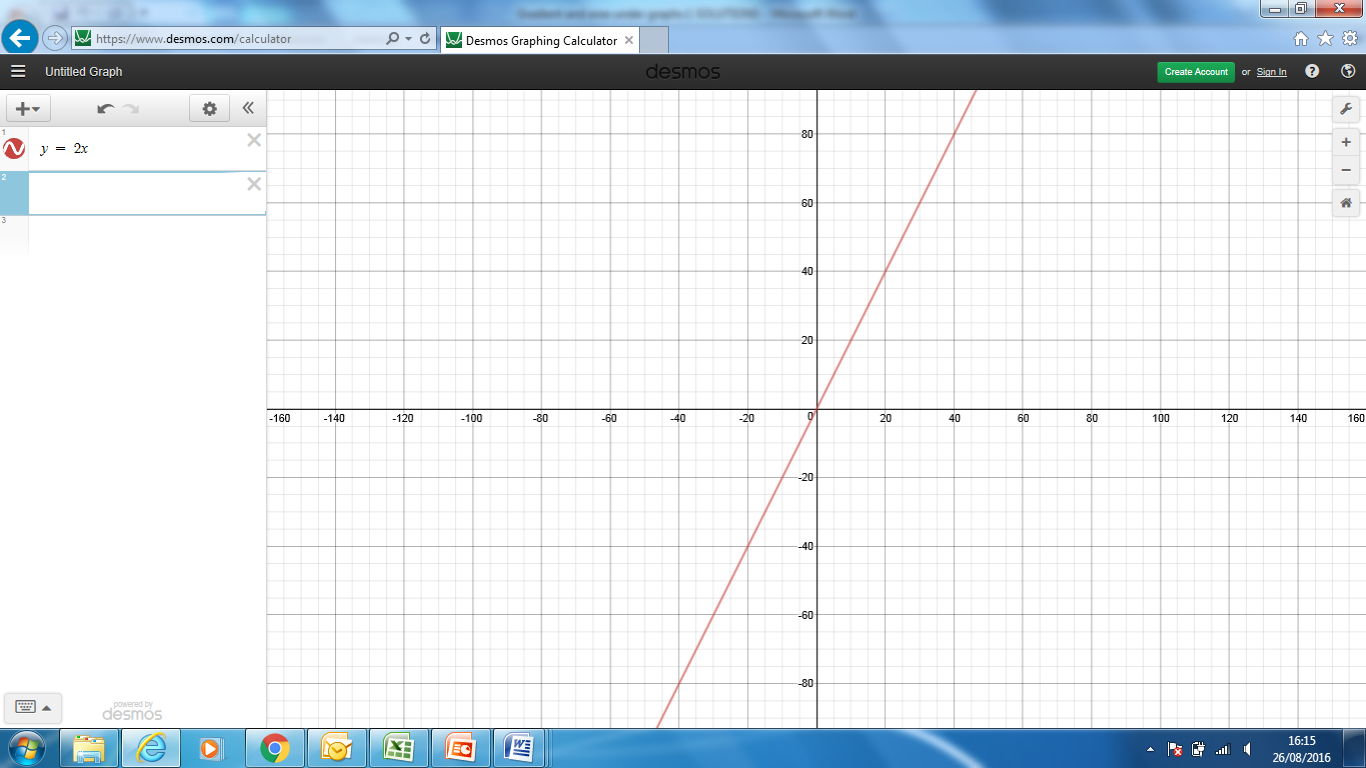 In this conversion graph the gradient is 2.  This means for every 1 unit of x,  you need 2 units of y or the value of y is double the value of x.
Y axis
X axis
Gradients of zero
x = -8/3
y
At these points on the graph the gradient is zero (flat)
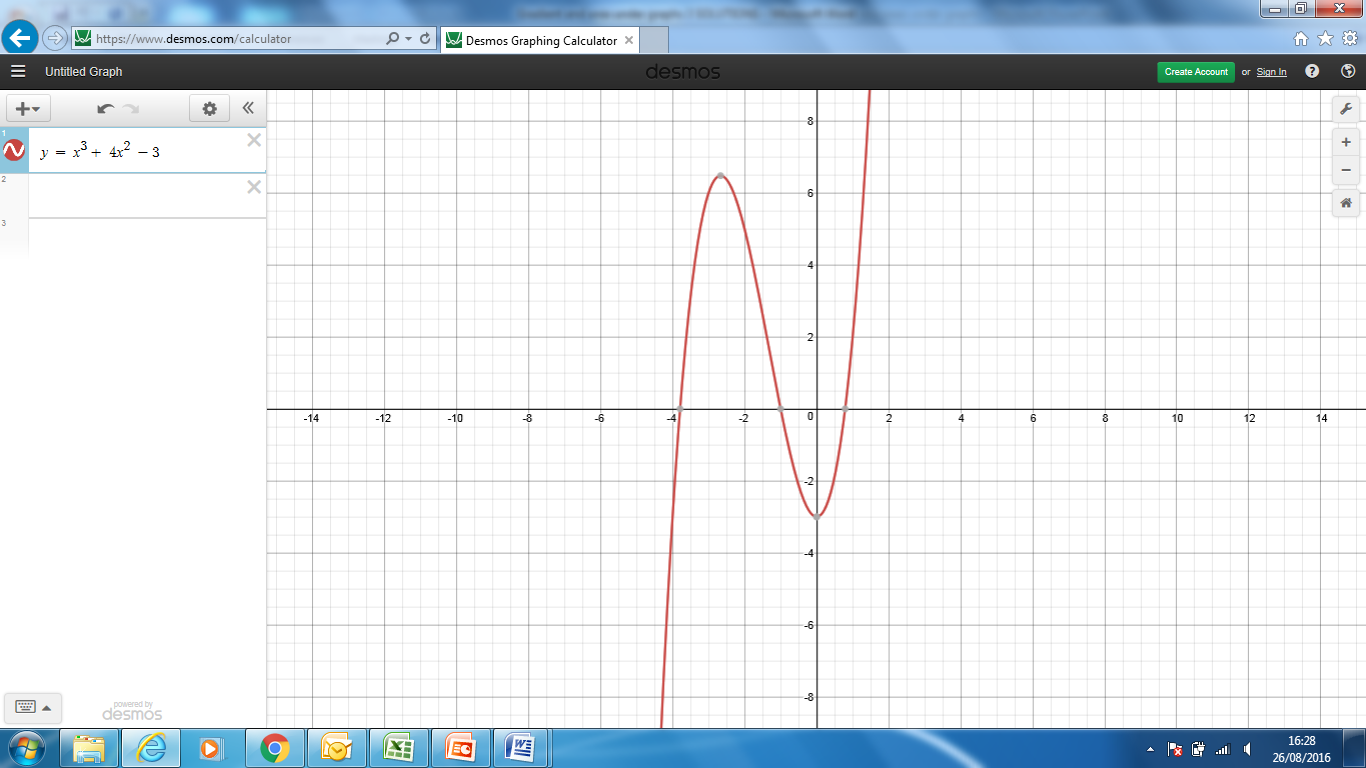 x
x = 0
Velocity time graphs and gradient
The gradient of a velocity-time graph represents acceleration or deceleration at that point.
The units are m/s-2
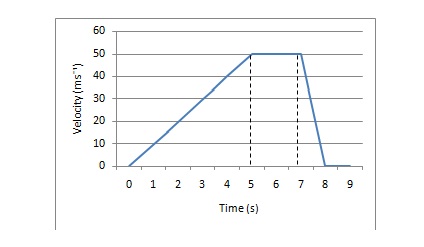 0       1      2      3      4       5      6      7       8      9
Velocity time graphs and area
The area under a velocity-time graph represents the distance travelled.
The units here are metres.
This can be estimated by splitting the area under the graph into sections, calculating each one and then adding them together.
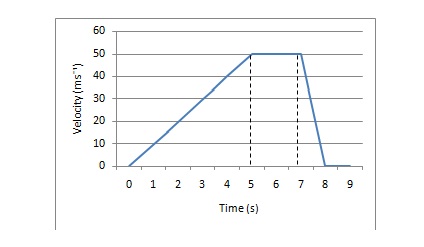 0       1      2      3      4       5      6      7       8      9
Problem Solving and Reasoning
Show how points on a line all have the same    gradient between them.

Convince me that parallel lines have the same gradient.

Demonstrate that if a gradient is m then a 
perpendicular to that line will have a gradient of -1/m.